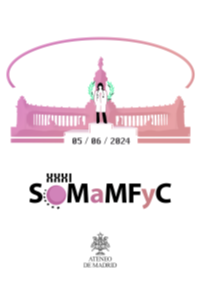 Nº Comunicación:
TÍTULO
Autor/es
DIAPOSITIVA PRESENTACIÓN
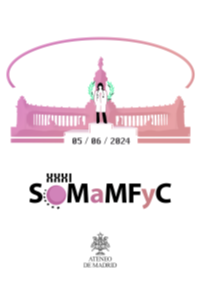